Karbonylové sloučeniny
Aldehydy a ketony
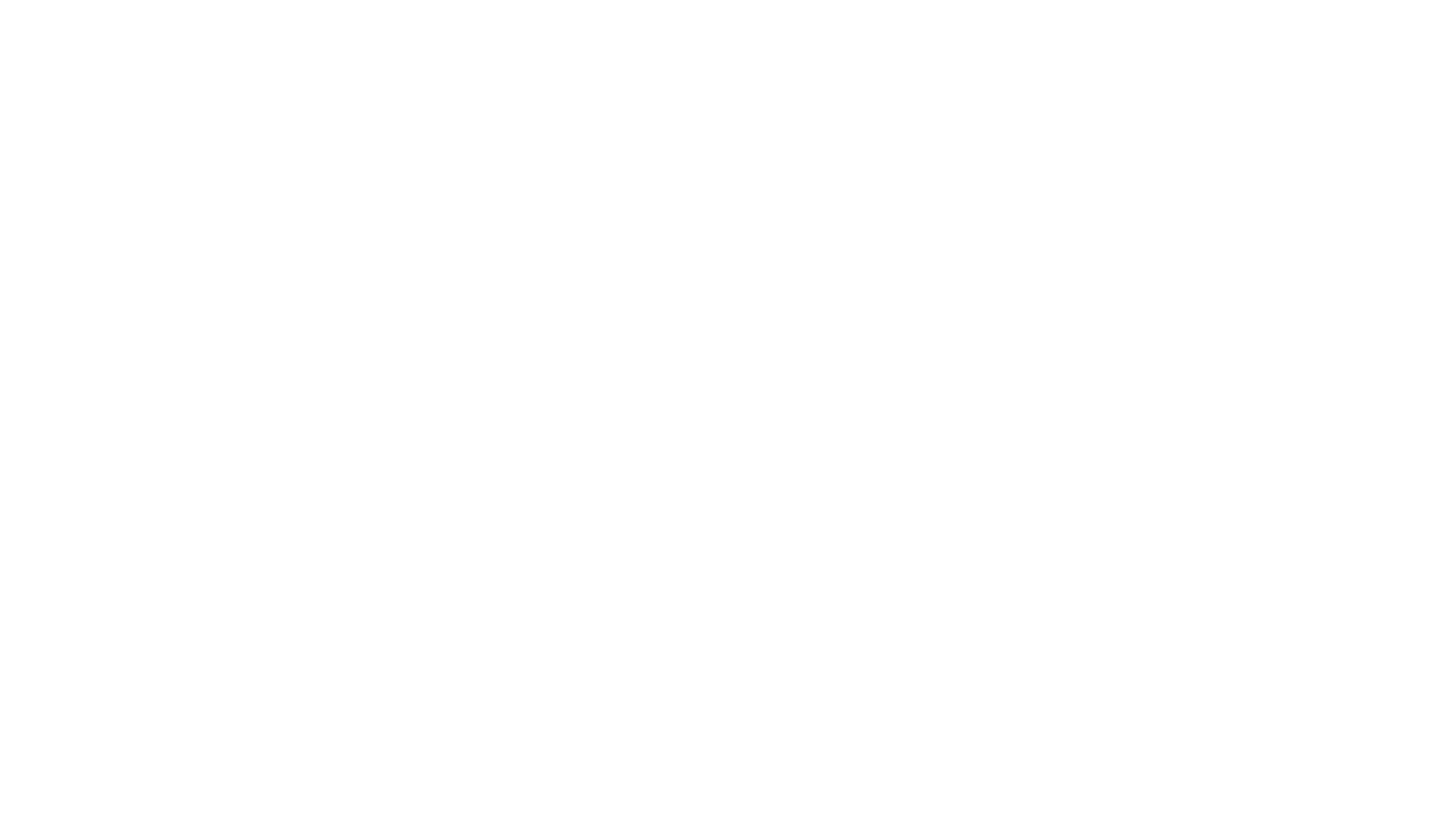 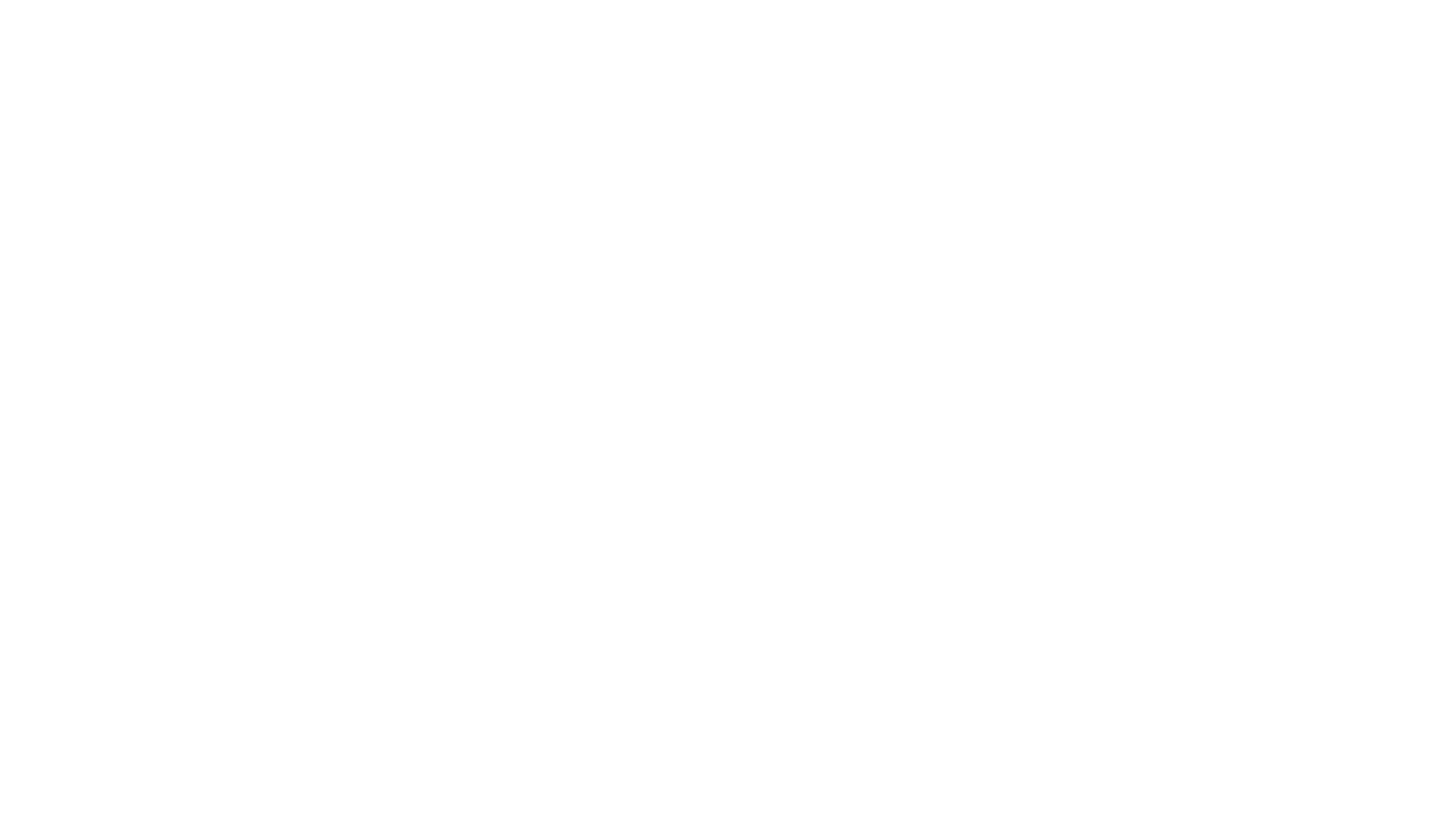 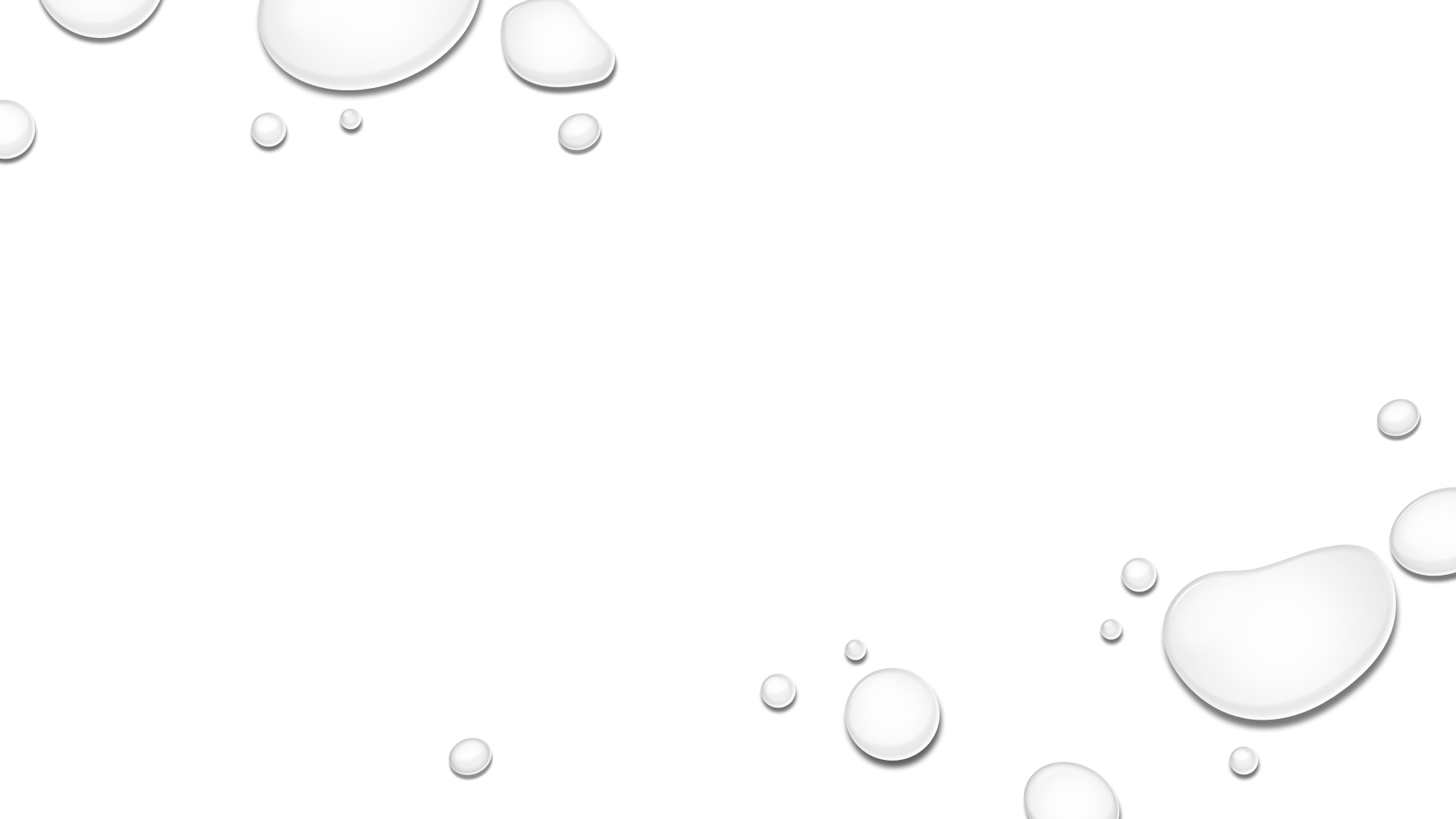 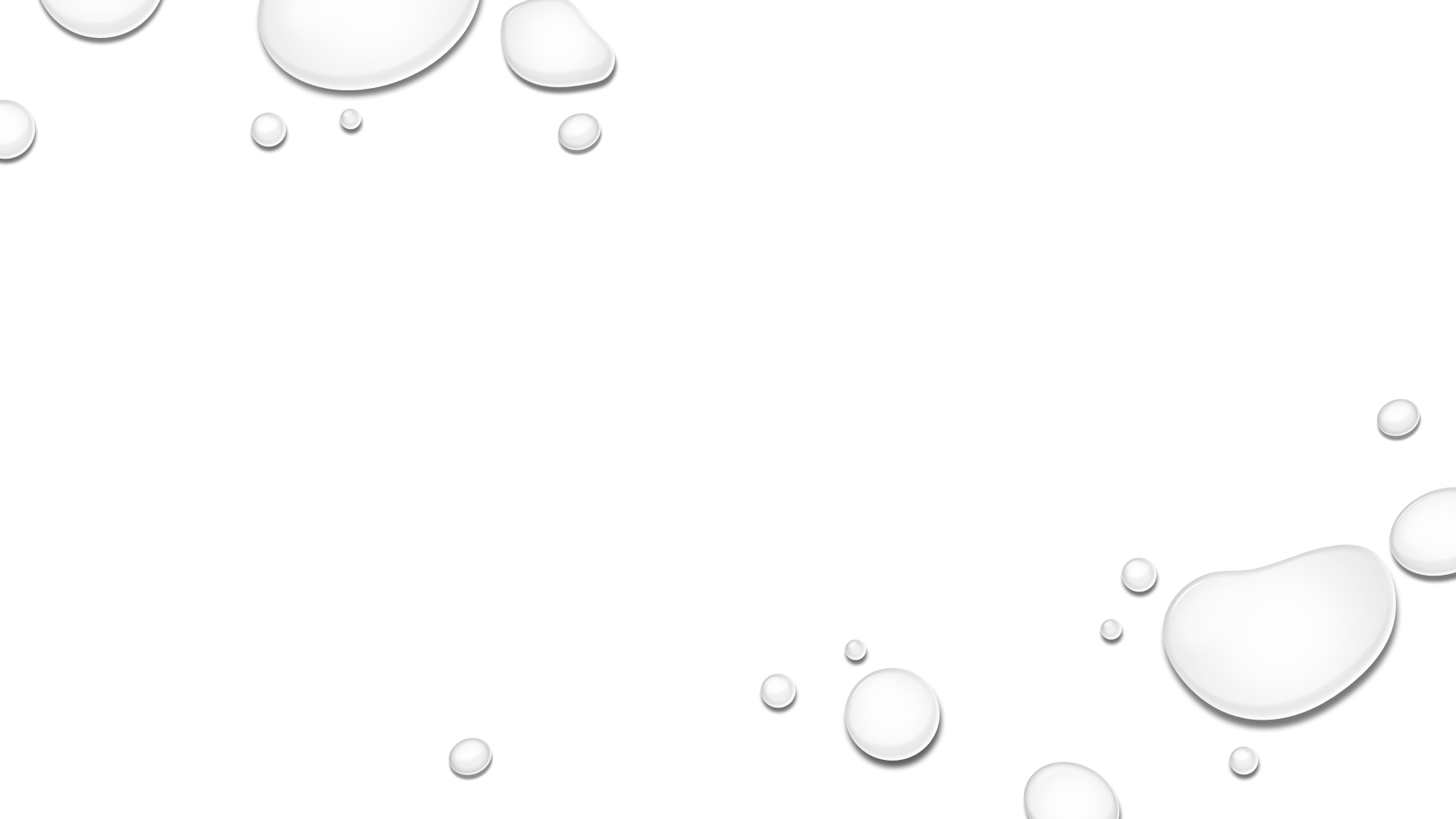 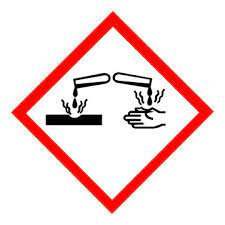 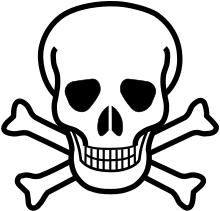 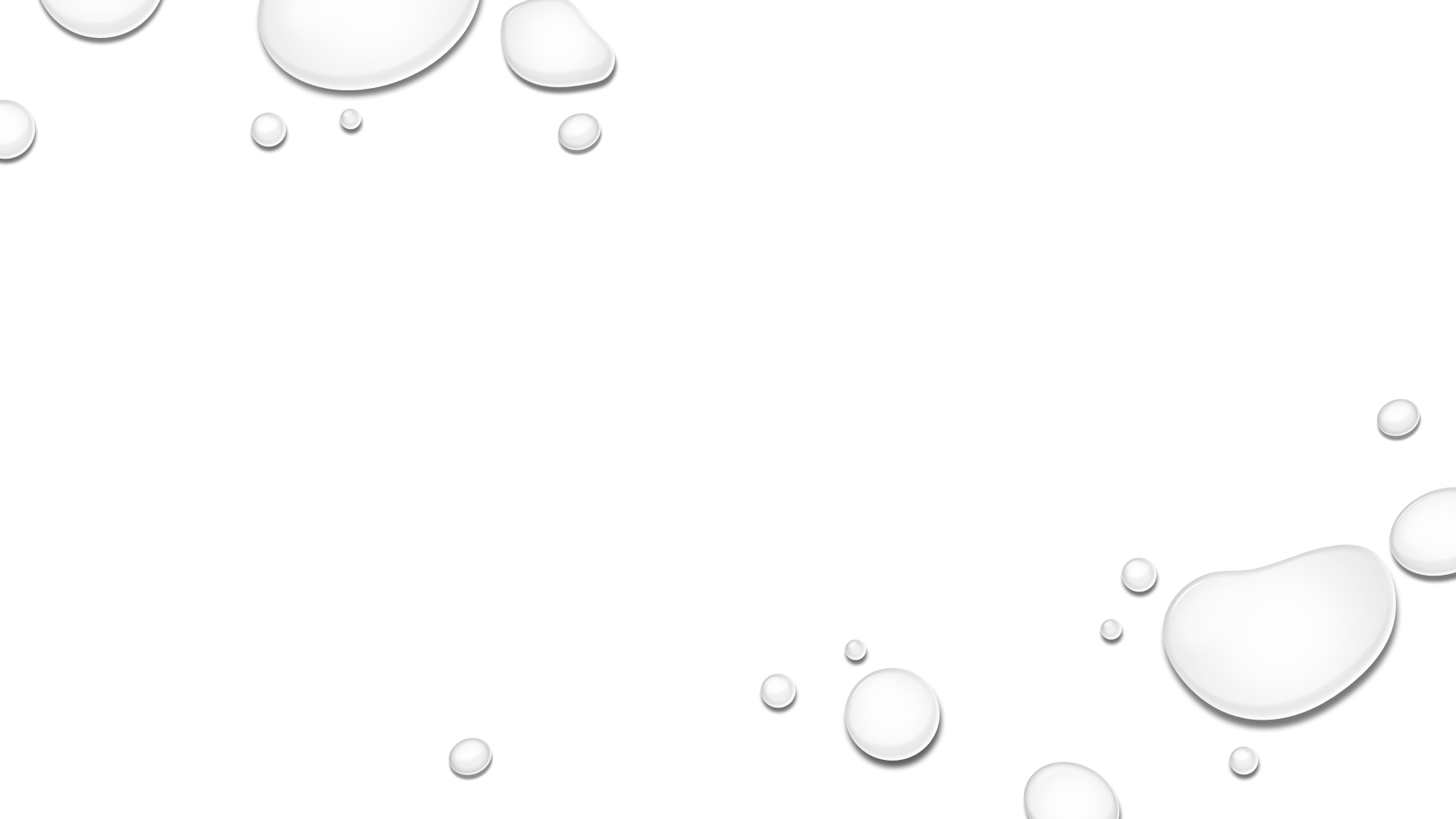 Aldehydy
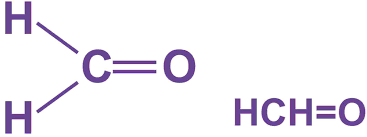 Methanal neboli Formaldehyd
Formaldehyd
Bezbarvý jedovatý štiplavě páchnoucí plyn
Je karcinogenní a žíravý
Zavádí se do vody a tvoří roztok
Využití formaldehydu
40% roztok formaldehydu= Formalín
Výroba barev
Kapalina sloužící k uchovávání biologických preparátů
Využití formaldehydu
Fenolformaldehydové pryskyřice – bakelit (plast)
Trabant a telefon
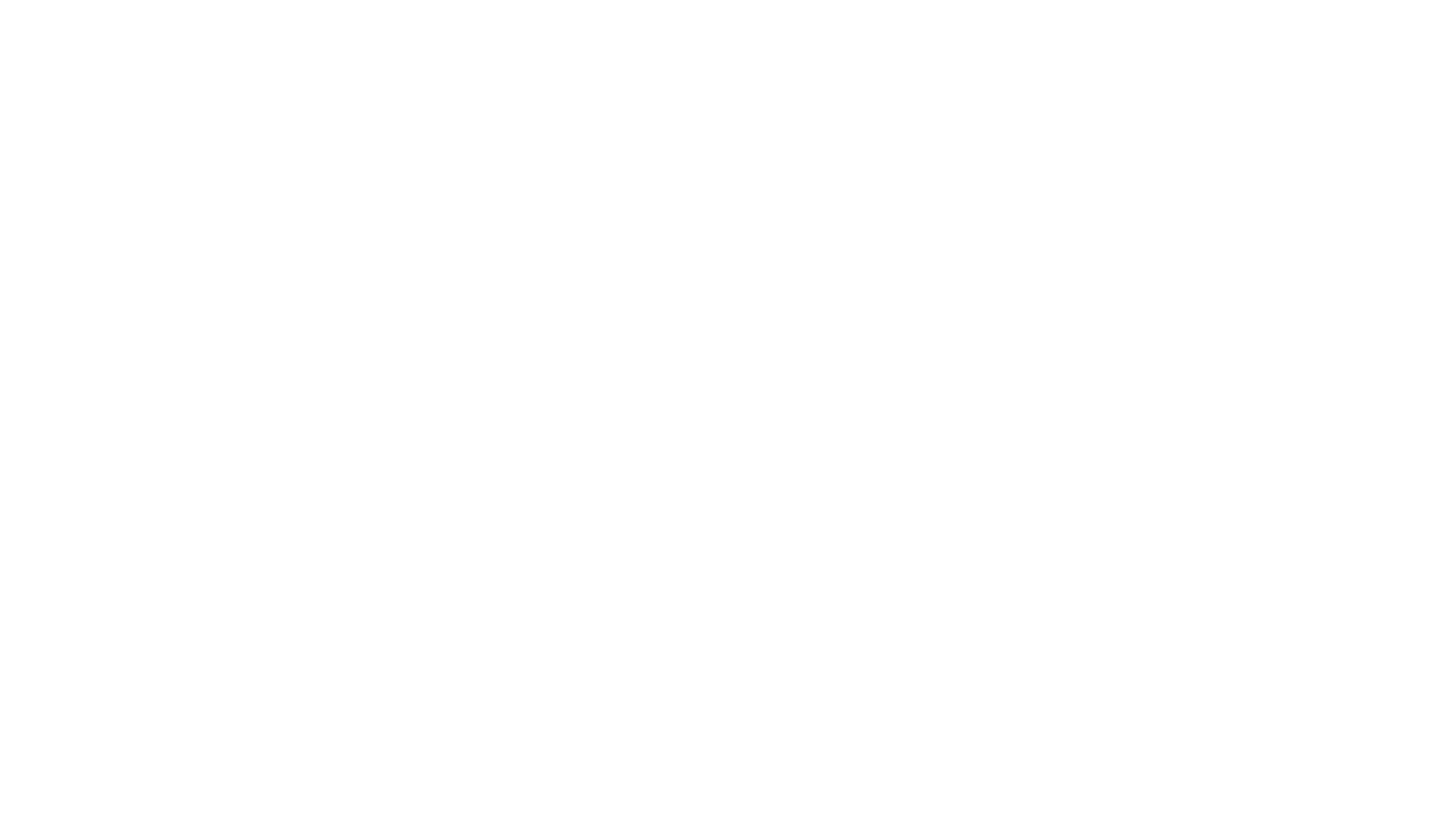 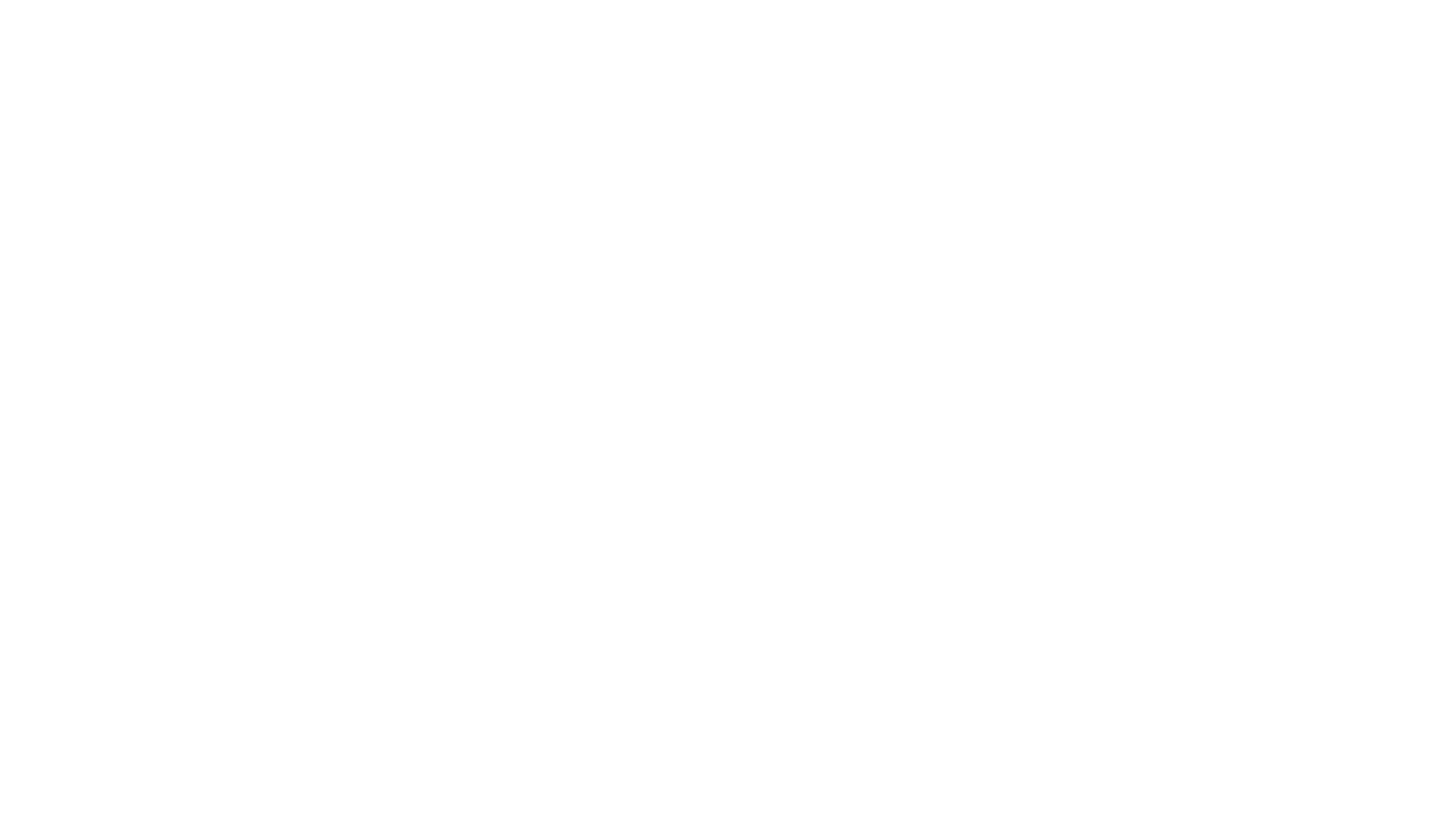 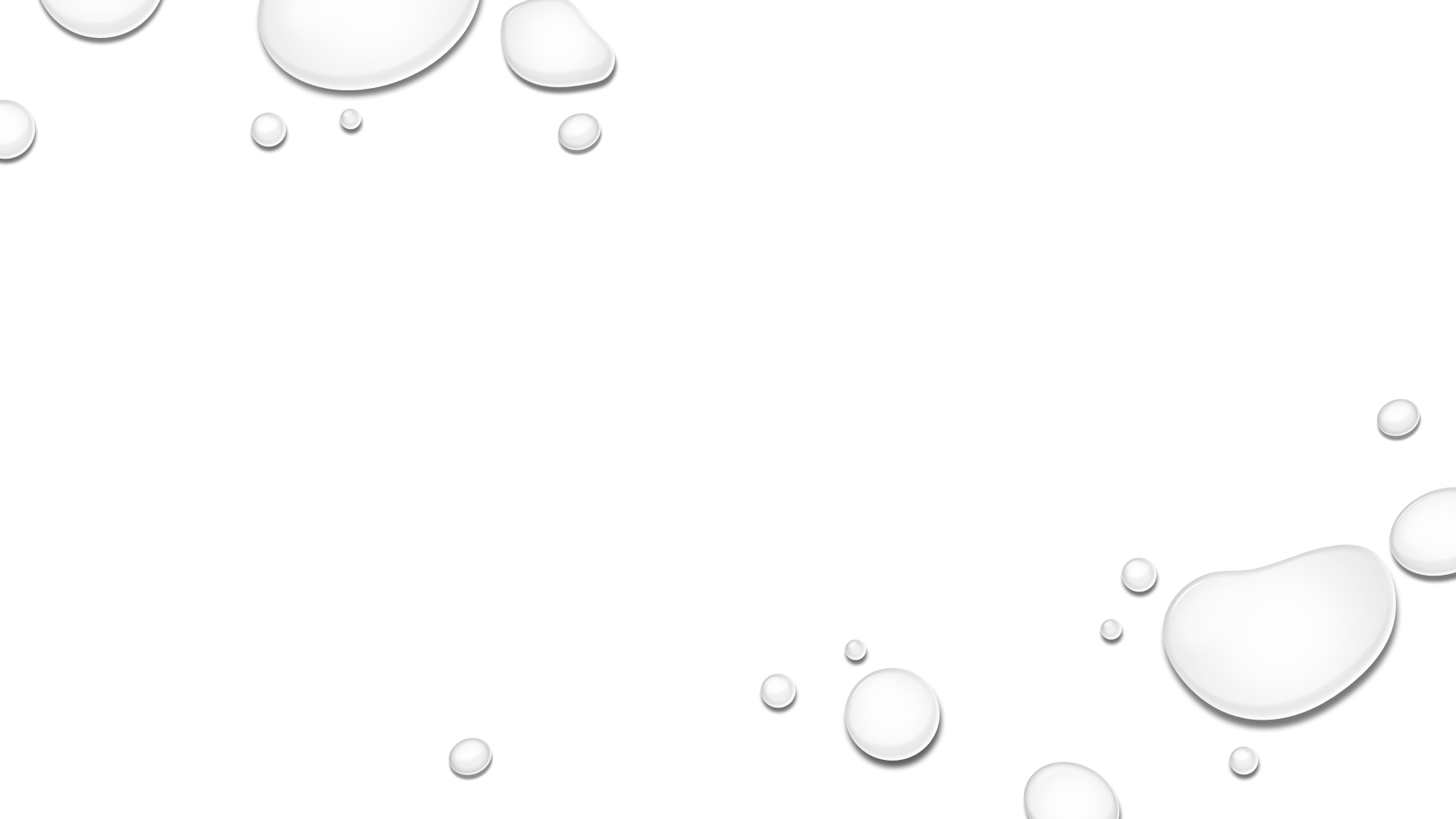 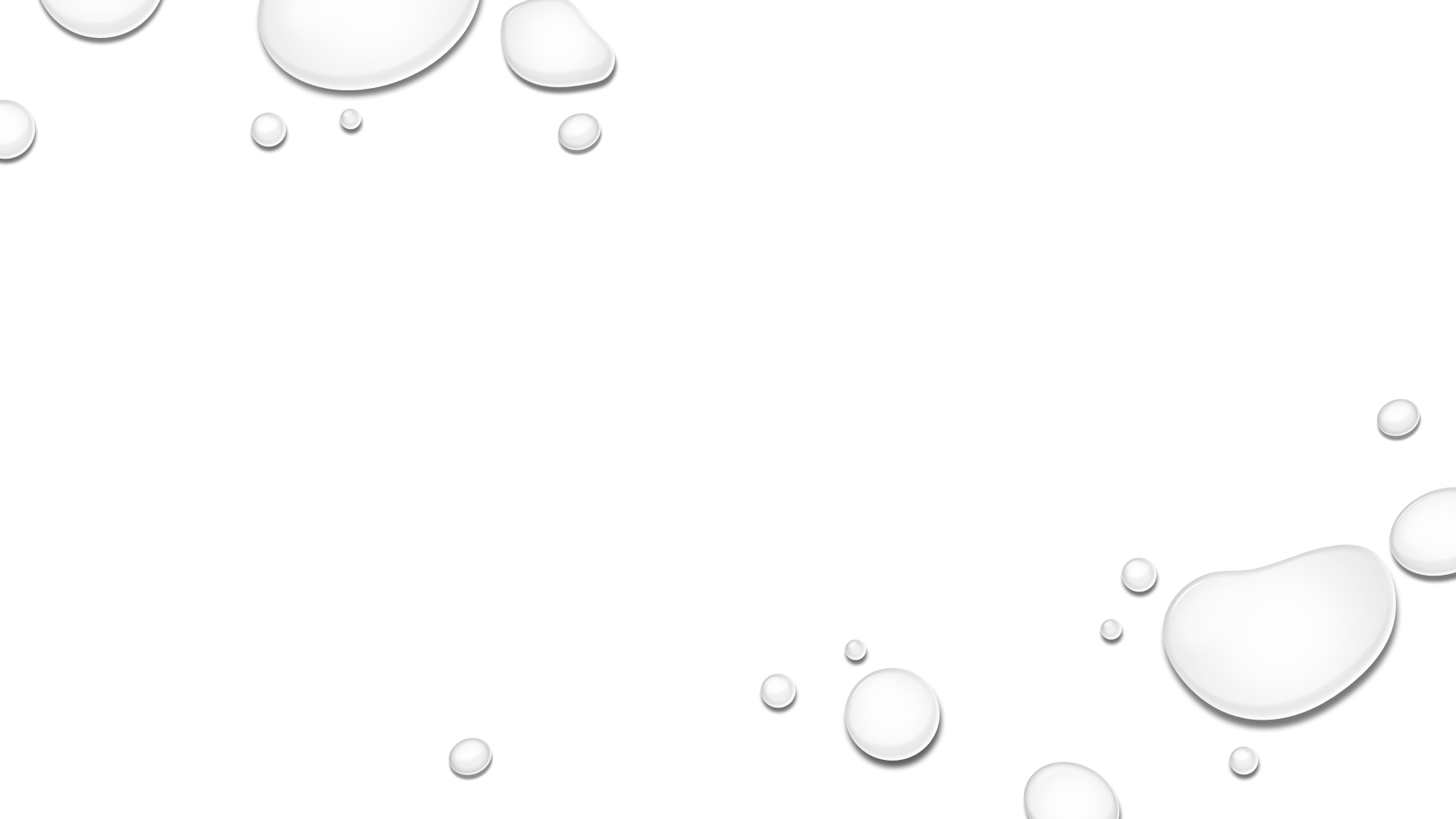 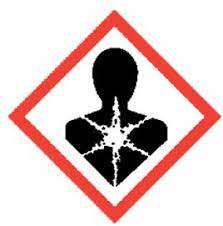 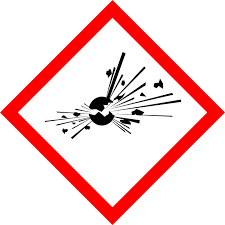 Ethanal neboli Acetaldehyd
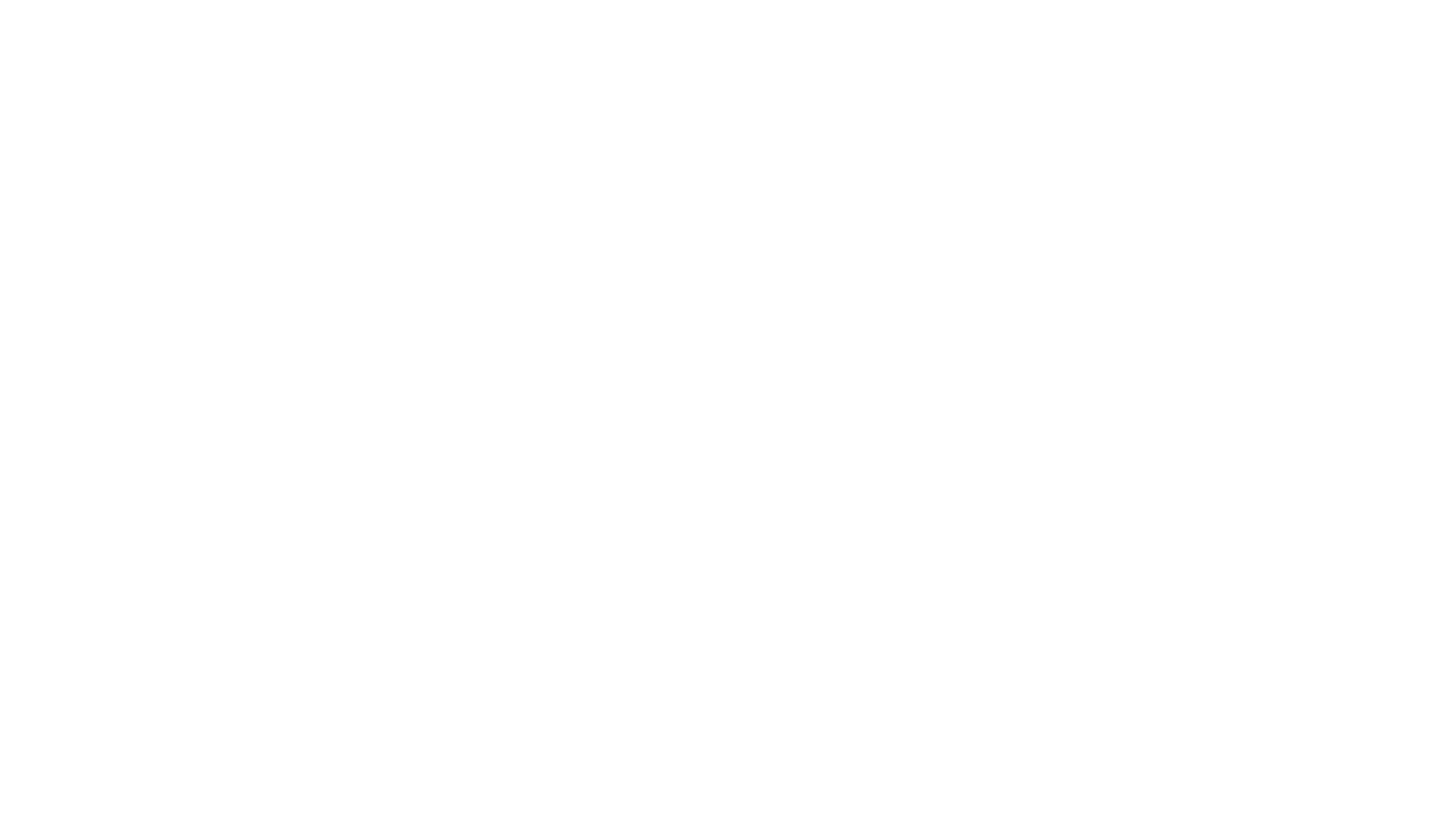 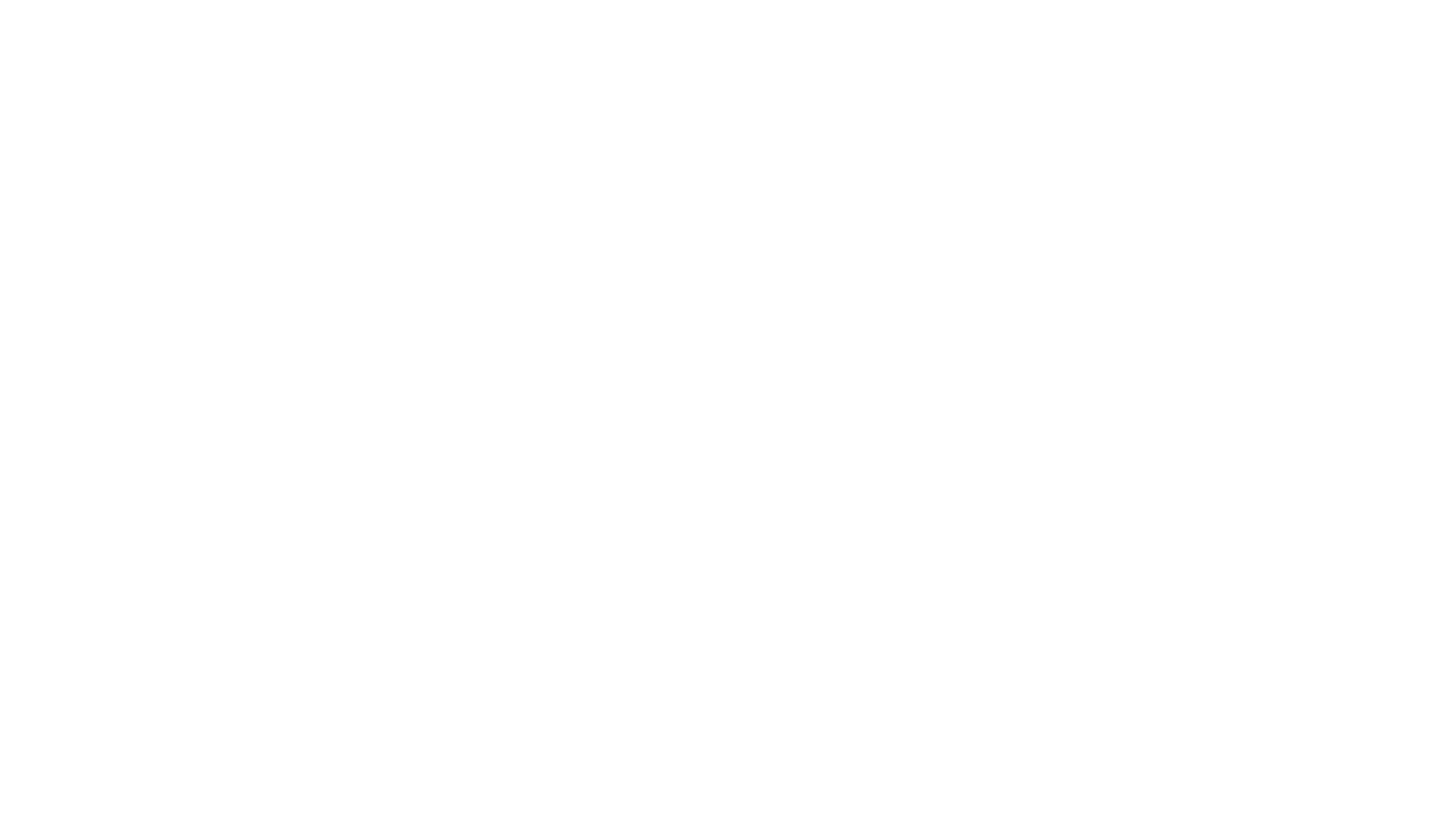 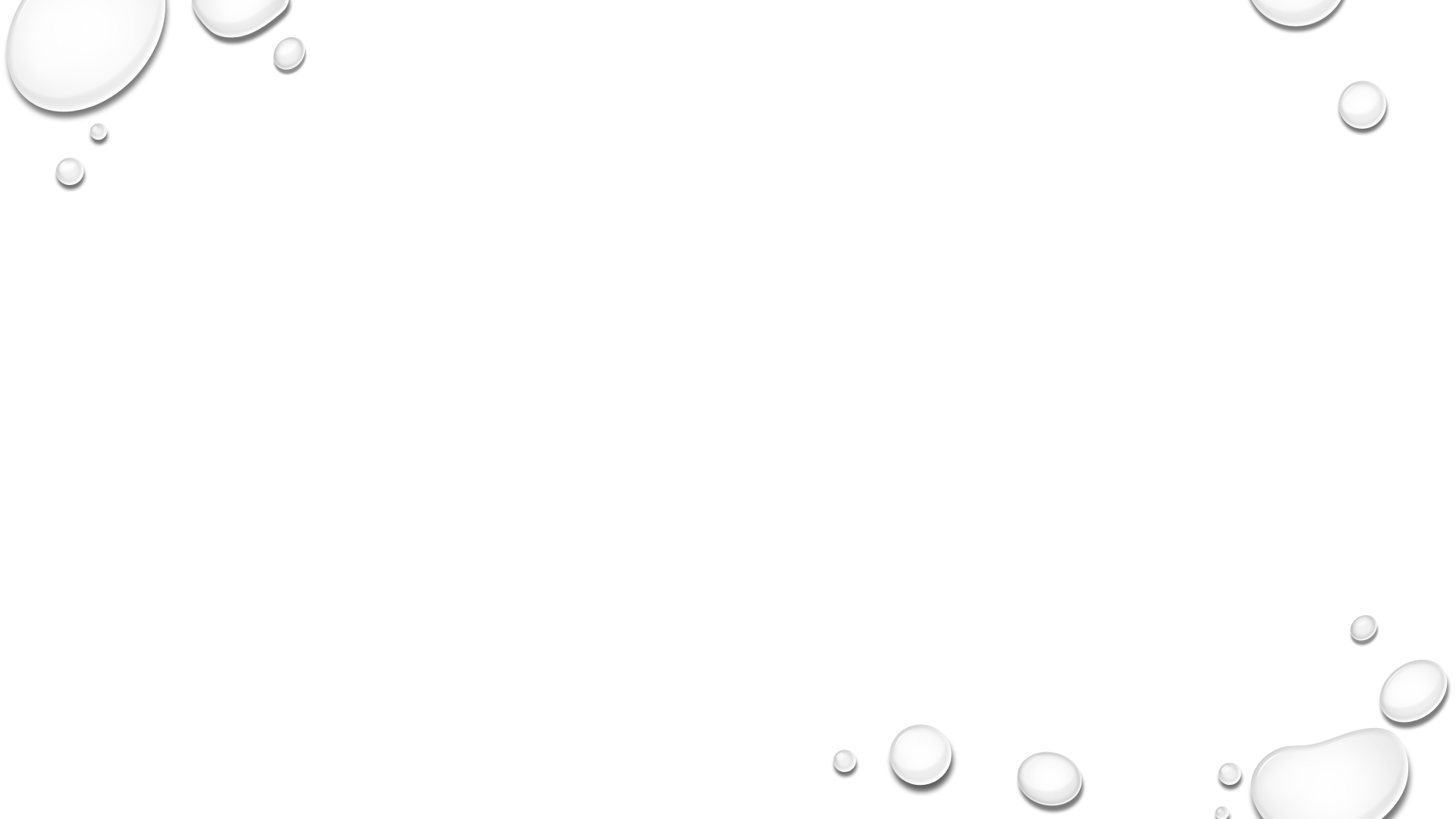 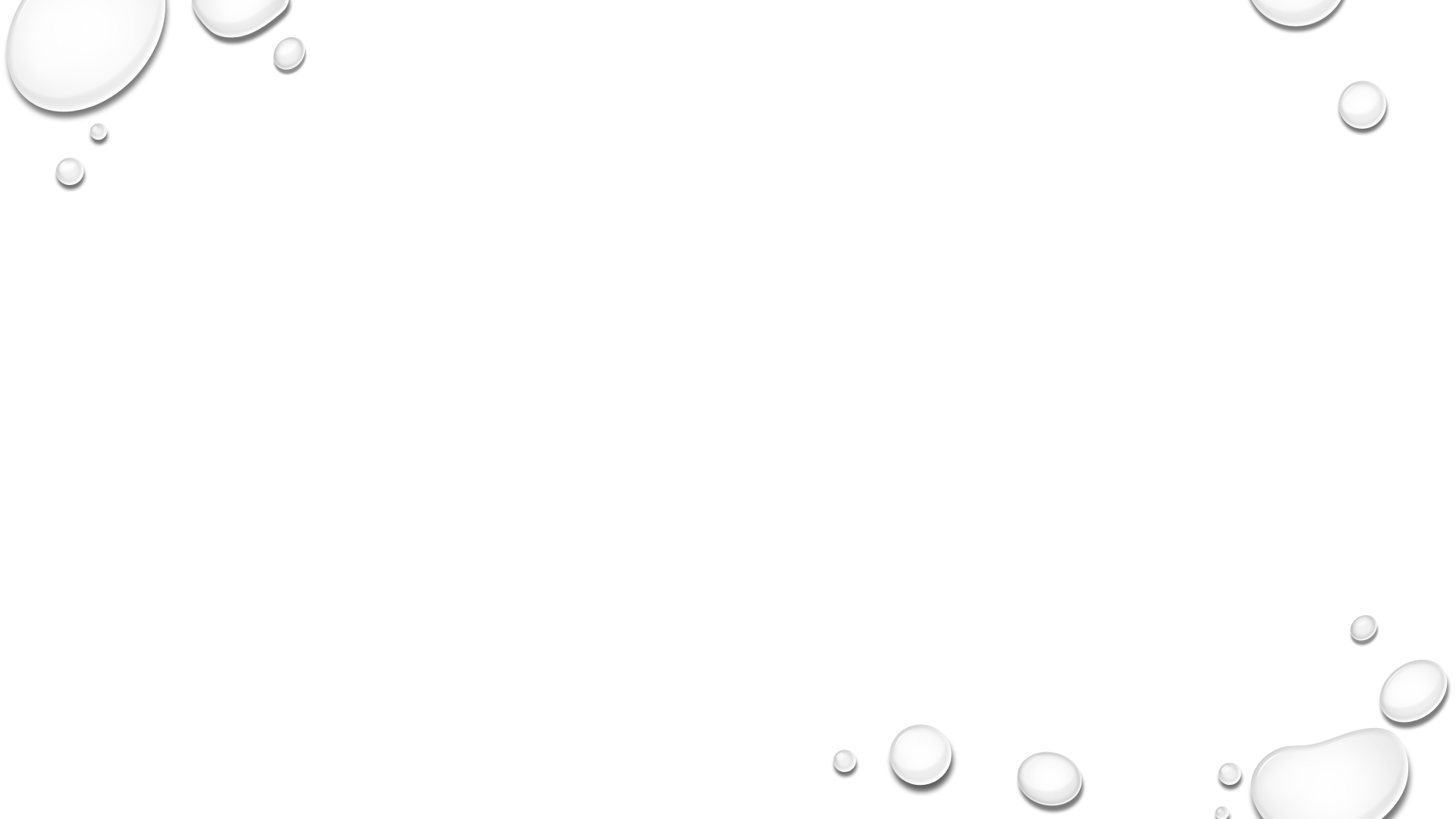 acetaldehyd
Bezbarvá hořlavá, výbušná kapalina štiplavého zápachu
Páry jsou výbušné
Výroba acetaldehydu
Oxidací alkoholu vzniká aldehyd, oxidací aldehydu vzniká kyselina
Použití acetaldehydu
Léčiva, parfémy a pevný líh - podpalovač
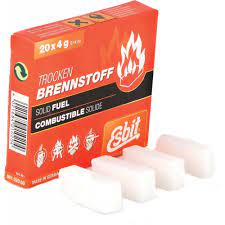 Výroba kys. octové - ocet
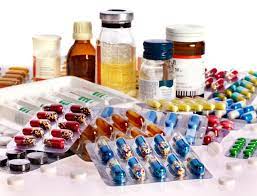 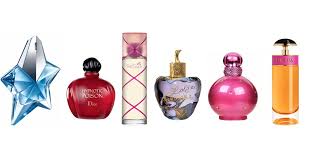 Ketony
Propanon, dimethylketon neboli ACETON
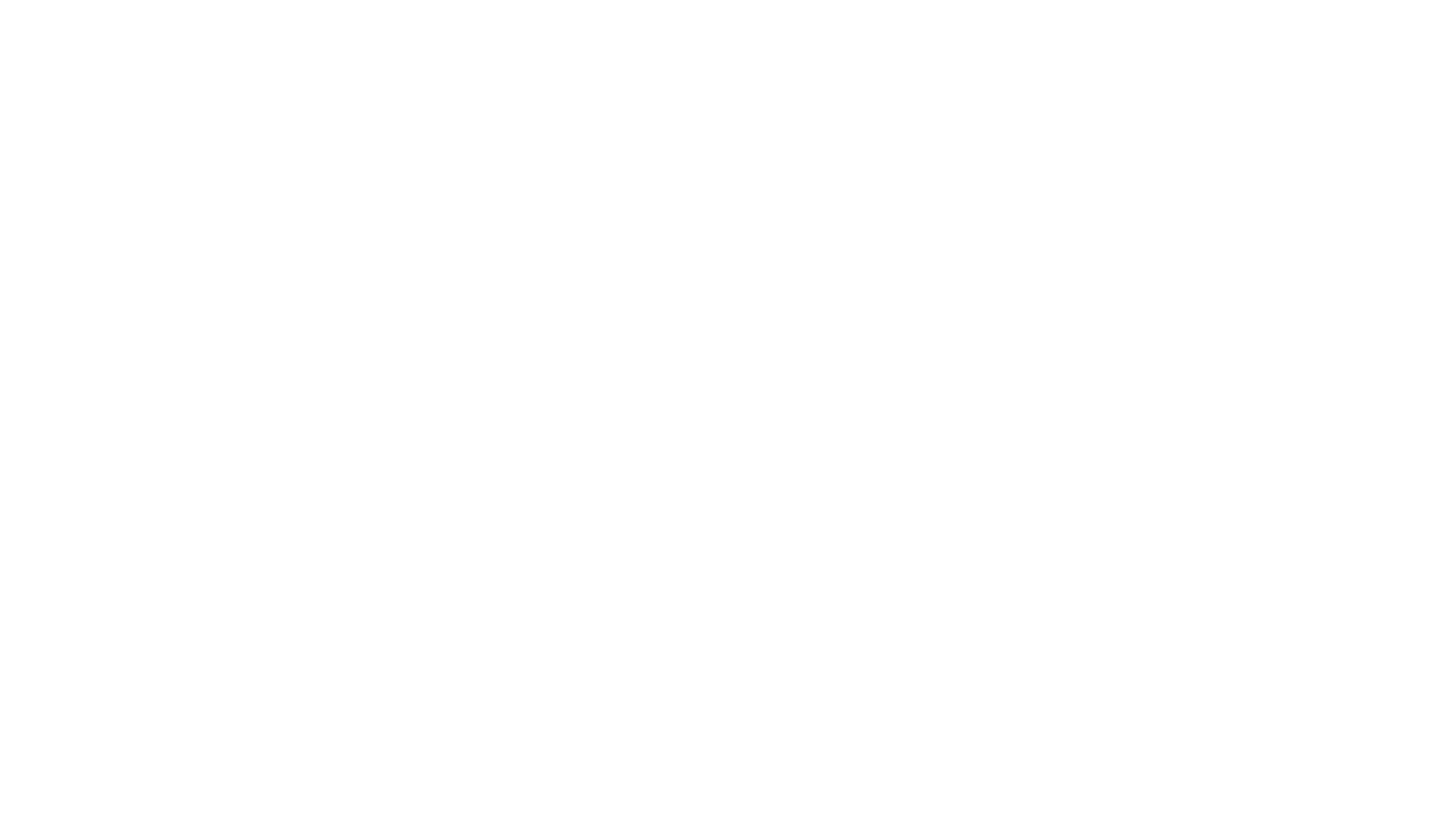 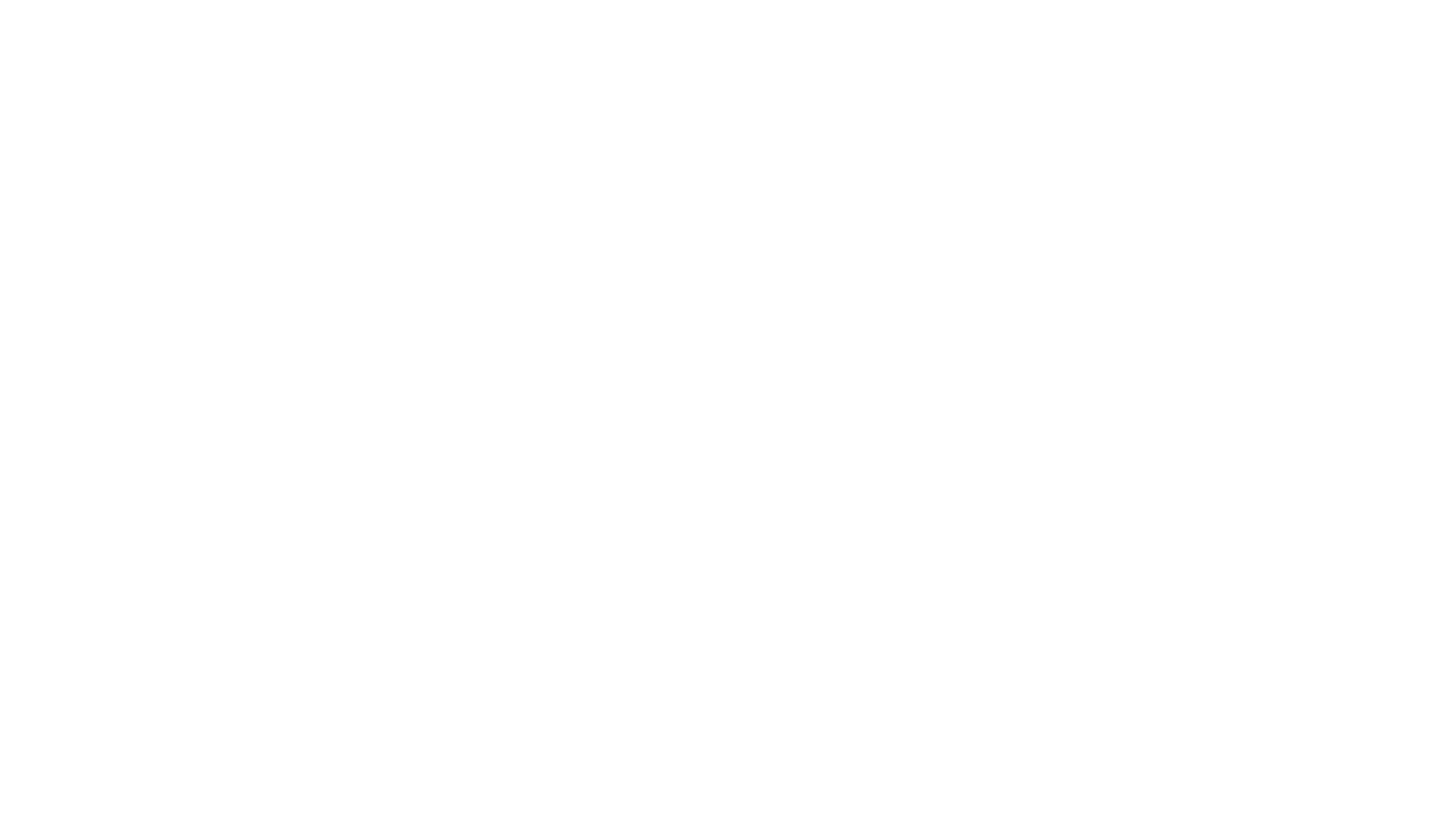 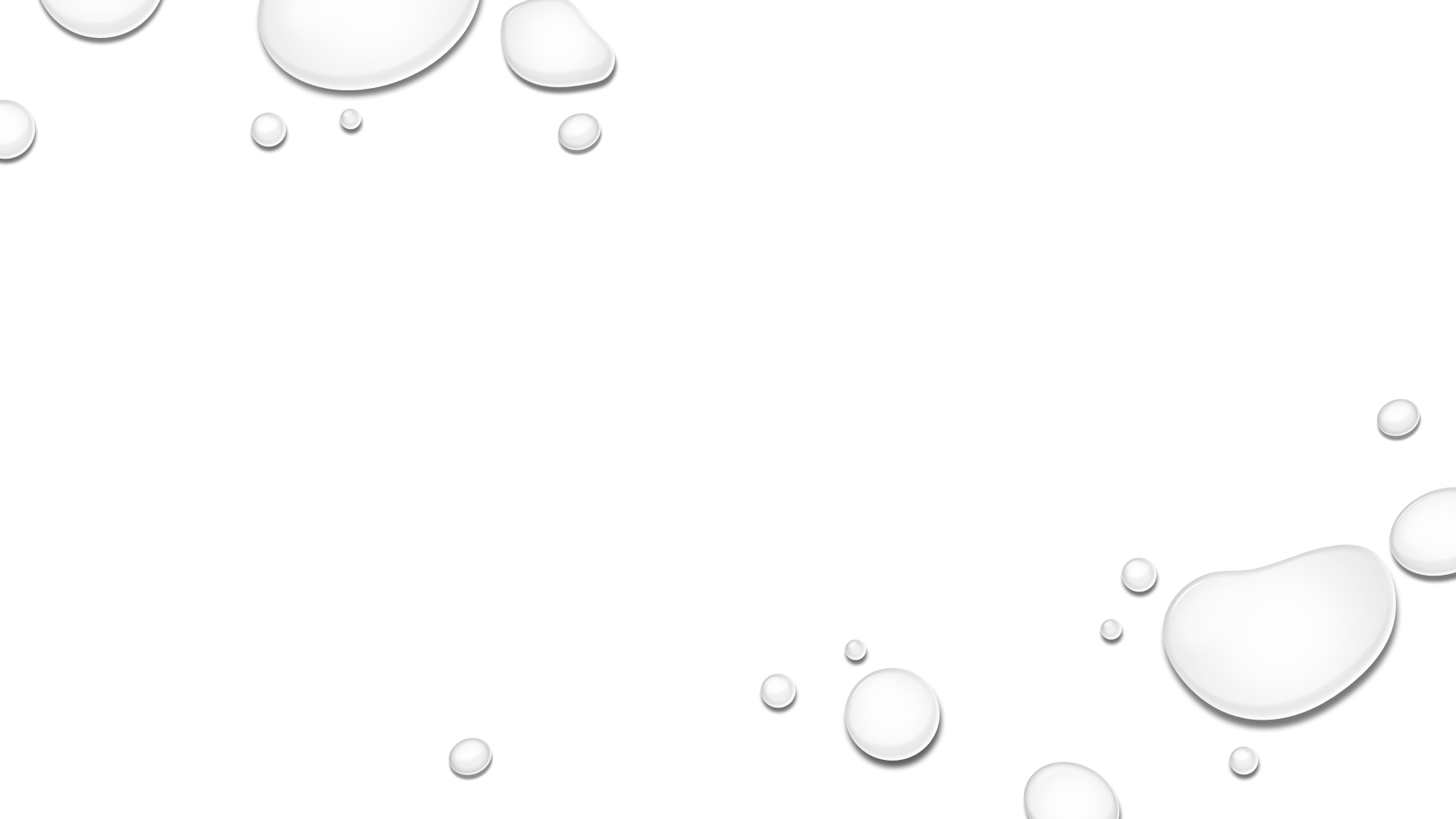 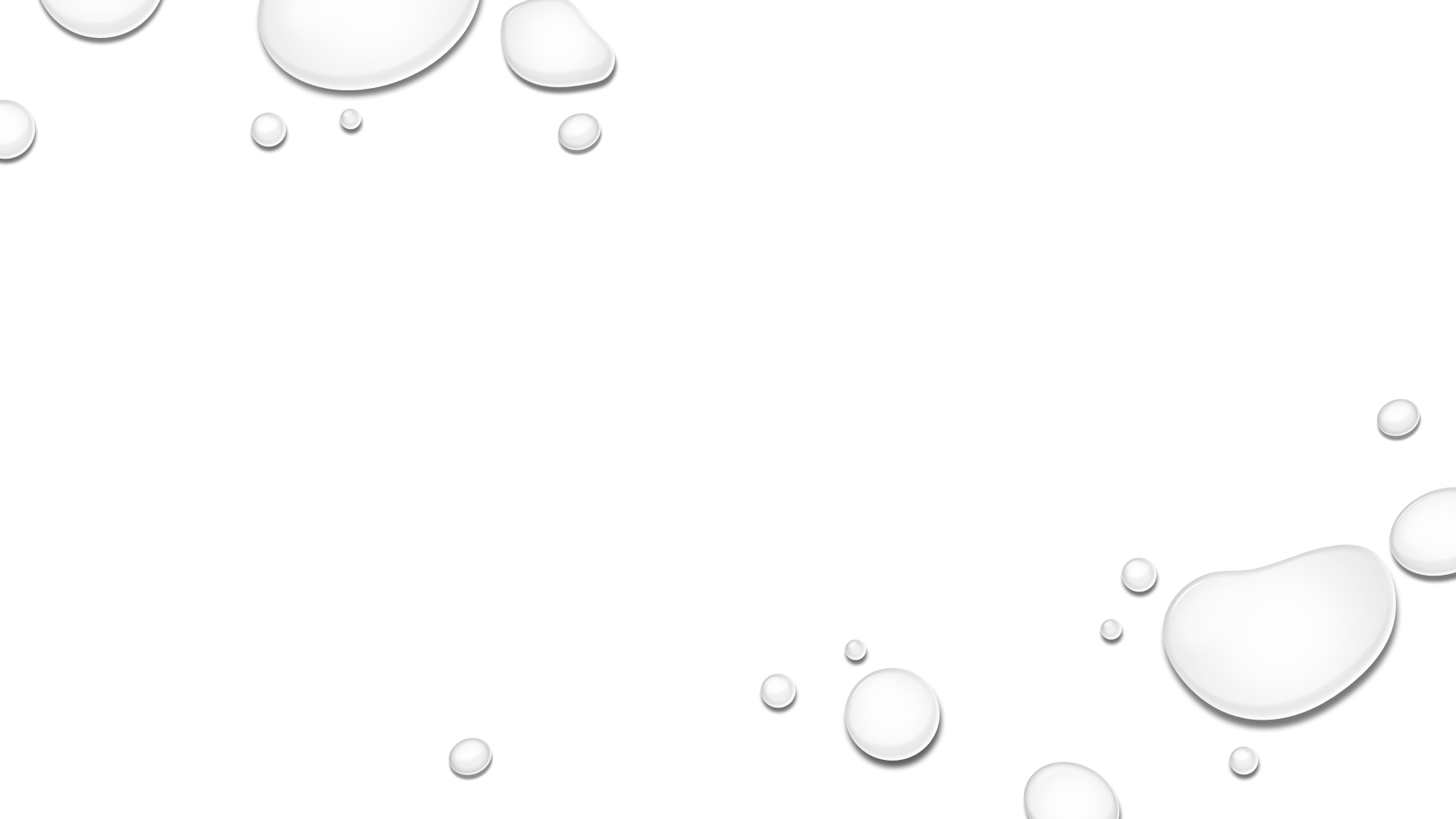 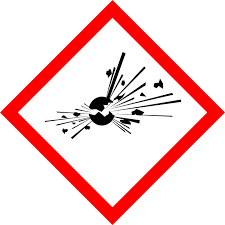 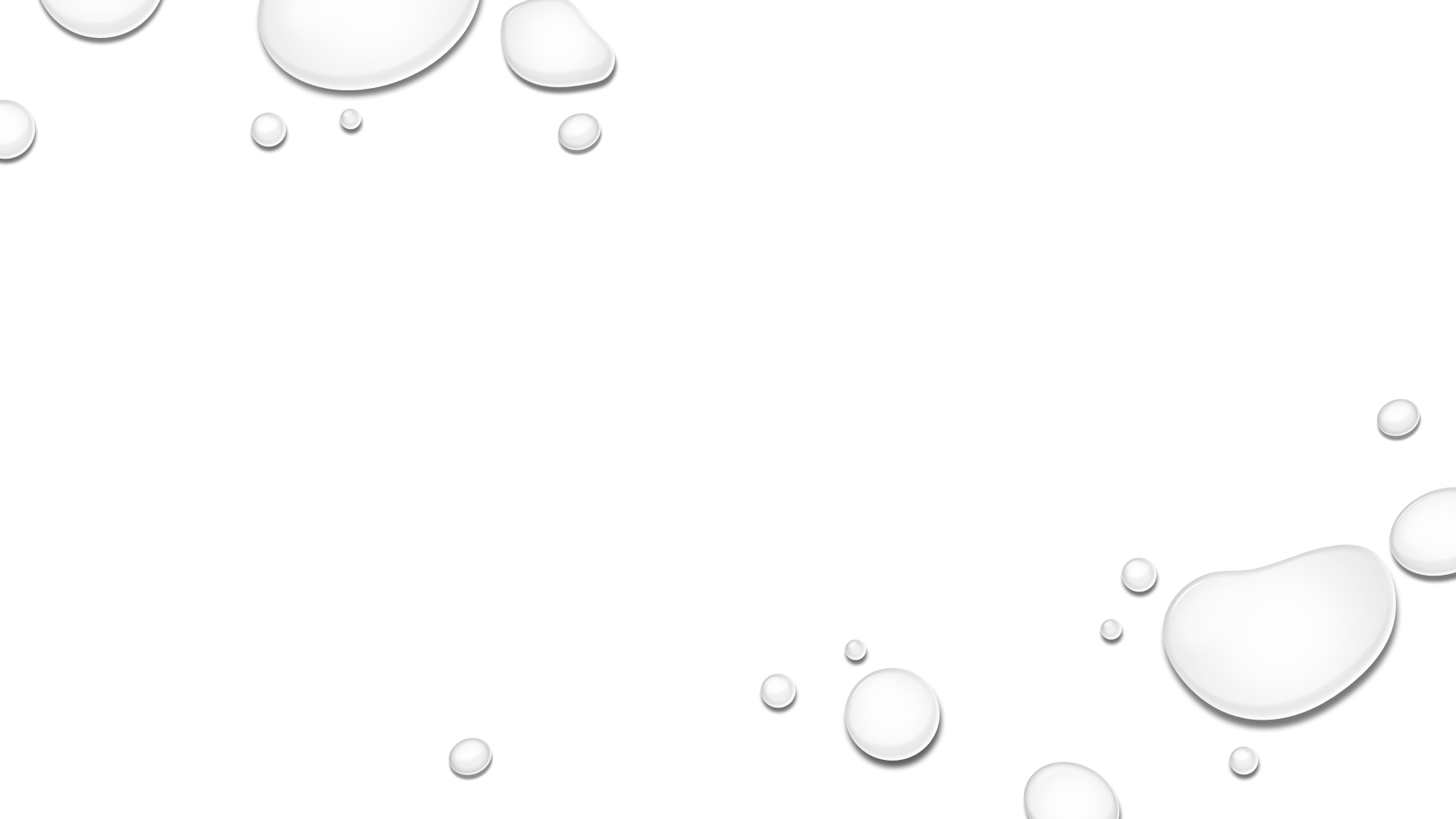 Aceton
Bezbarvá, těkavá, hořlavá kapalina s typickým zápachem

Páry se vzduchem tvoří výbušnou směs.
Využití acetonu
Ředidlo a rozpouštědlo barev a lepidel
Plexisklo - plasty
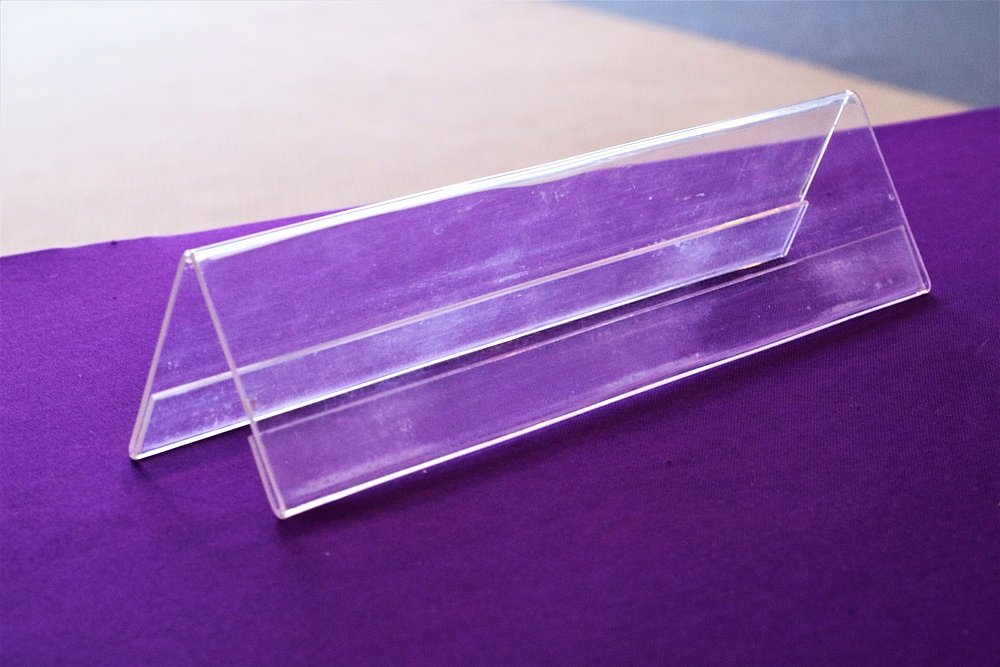